Plain Language – Reporting Results
Jennifer M. Hootman PhD, ATC, FACSM, FNATA
Epidemiologist – Arthritis Program
Centers for Disease Control and Prevention
National Center for Chronic Disease Prevention and Health Promotion
Division of Population Health
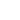 Today’s Outline
Quick review of Plain Language
Now known as “clear communication”

Reporting plain language results
History
October 13, 2010, President Obama signed the Plain Language Act of 2010 and it became Public Law 111-274

Public Law 111–274 - 111th Congress
To enhance citizen access to Government information and services by establishing that Government documents issued to the public must be written clearly, and for other purposes.
The purpose of this Act is to improve the effectiveness and accountability of Federal agencies to the public by promoting clear Government communication that the public can understand and use.
Definition
PLAIN WRITING.—The term ‘‘plain writing’’ means writing that is clear, concise, well-organized, and follows other best practices appropriate to the subject or field and intended audience.
Plain language is not 
“dumbing down”!
Overarching Goal
Writing that helps the end user:
find what they need, 

understand what they find (the first time); and 

use what they find to meet their needs.
Know Your Audience
Know your audience and purpose before you begin 
Per JAT website….Certified athletic trainers and others who support the athletic training profession
What do they already know
What do they want to know
Put the most important message first 
Present other information in order of importance to the audience 
Break text into logical chunks and use headings 
Consider bulleted lists if the journal allows
Write
Choose words carefully – precise and concise
Write in the active voice
Verbs – Active, simplest form and present tense
Choose words and numbers your audience knows
Keep sentences and paragraphs short 
Include “you” and other pronouns 
Minimize abbreviations
No jargon or technical words when a regular word exists
Remove excess words (actually, completely, absolutely)
Common Mistakes in Science
Long and complicated sentences instead of short, clear sentences 
Mixing creative and scientific writing 
Scientific “story” not readily apparent – make it clinically relevant
Poor structuring of text 
Mixing actual results and their discussion 
Inconsistent use of technical terms and units 
Misusing or wasting specific and generic terms 
Reluctance to use first-person pronouns and overuse of passive voice 
Tendency to turn sharp and powerful verbs into weighty nouns
FROM: Mastering Scientific and Medical Writing: A Self-Help Guide,.
Example Re-write
Highly technical – but short results section
1-way analysis of variance revealed differences between athletes and nonathletes for composite reaction time (athletes = 0.62 ± 0.09, nonathletes = 0.65 ± 0.11; F1,522 = 14.855, P < .001, r = −0.152, Cohen d = −0.308), and total symptom score (athletes = 6.25 ± 9.00, nonathletes = 12.03 ± 14.73; F1,427 = 33.770, P < .001, r = −0.230, Cohen d = −0.473). Due to violation of homogeneity of variance, we computed the Welch F to determine if the differences between groups were significant for both reaction time and symptom score (P < .001). No differences were observed between athletes and nonathletes in composite verbal memory (F1,660 = 4.653, P = .031, r = −0.085, Cohen d = −0.170), composite visual memory (F1,660 = 0.794, P < .373, r = 0.034, Cohen d = 0.070), composite visual motor speed (F1,660 = 0.000, P < .987, r = 0.000, Cohen d = 0.001), or composite impulse control (F1,660 = 0.794, P < .373, r = 0.028, Cohen d = 0.058; Table 2).

Magnitude? Direction? Clearly stated?
Plainer Results
Athletes had significantly faster reaction time and lower total symptom score than non-athletes. 
Maybe add % difference between athletes and non-athletes (e.g., athletes had XX% faster reaction time)
No differences were found for  verbal memory, visual memory, visual motor speed or impulse control.
Insert p-values maybe, but other parenthetical info is in the table and just takes up space and creates fragmented reading
Not results, better for the methods section
Due to violation of homogeneity of variance, we computed the Welch F to determine if the differences between groups were significant for both reaction time and symptom score (P < .001).
Magnitude and direction reported
In the ACLR limb, greater MVIC was associated with greater peak knee-flexion angle (r = 0.38, P = .045) and less peak vGRF (r = −0.41, P = .03). Greater CAR was associated with greater peak internal knee-extension moment (ρ = −0.38, P = .045), and greater H : M ratios were associated with greater peak vGRF (r = 0.45, P = .02).
Direction stated, magnitude provided in parentheses, p-values show significance; but lots of abbreviations
Take Home Points
Know your audience
Main message first
Use headers, bullets, etc.
Avoid data dense strings within text
Use manageable “chunks” of information
No jargon; limit abbreviations
Resources
www.plainlanguage.gov
Now with some free online trainings
www.centerforplainlanguage.org
http://plainlanguagenetwork.org/ 
Clear Communication Index https://www.cdc.gov/ccindex/index.html 
CDC’s National Center for Environmental Health will have materials on a public website later this summer!
https://www.cdc.gov/nceh/
Contact:  jhootman@cdc.gov
For more information please contact Centers for Disease Control and Prevention

1600 Clifton Road NE, Atlanta,  GA  30333
Telephone: 1-800-CDC-INFO (232-4636)/TTY: 1-888-232-6348
E-mail:  jhootman@cdc.gov 	Web:  http://www.cdc.gov/arthritis

The findings and conclusions in this report are those of the authors and do not necessarily represent the official position of the Centers for Disease Control and Prevention.
National Center for Chronic Disease Prevention and Health Promotion
Division of Population Health
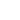